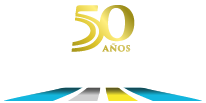 Transporte de cargas en Argentina
Evolución de costos logísticos y Perspectivas 2018
Departamento Estudios económicos y Costos
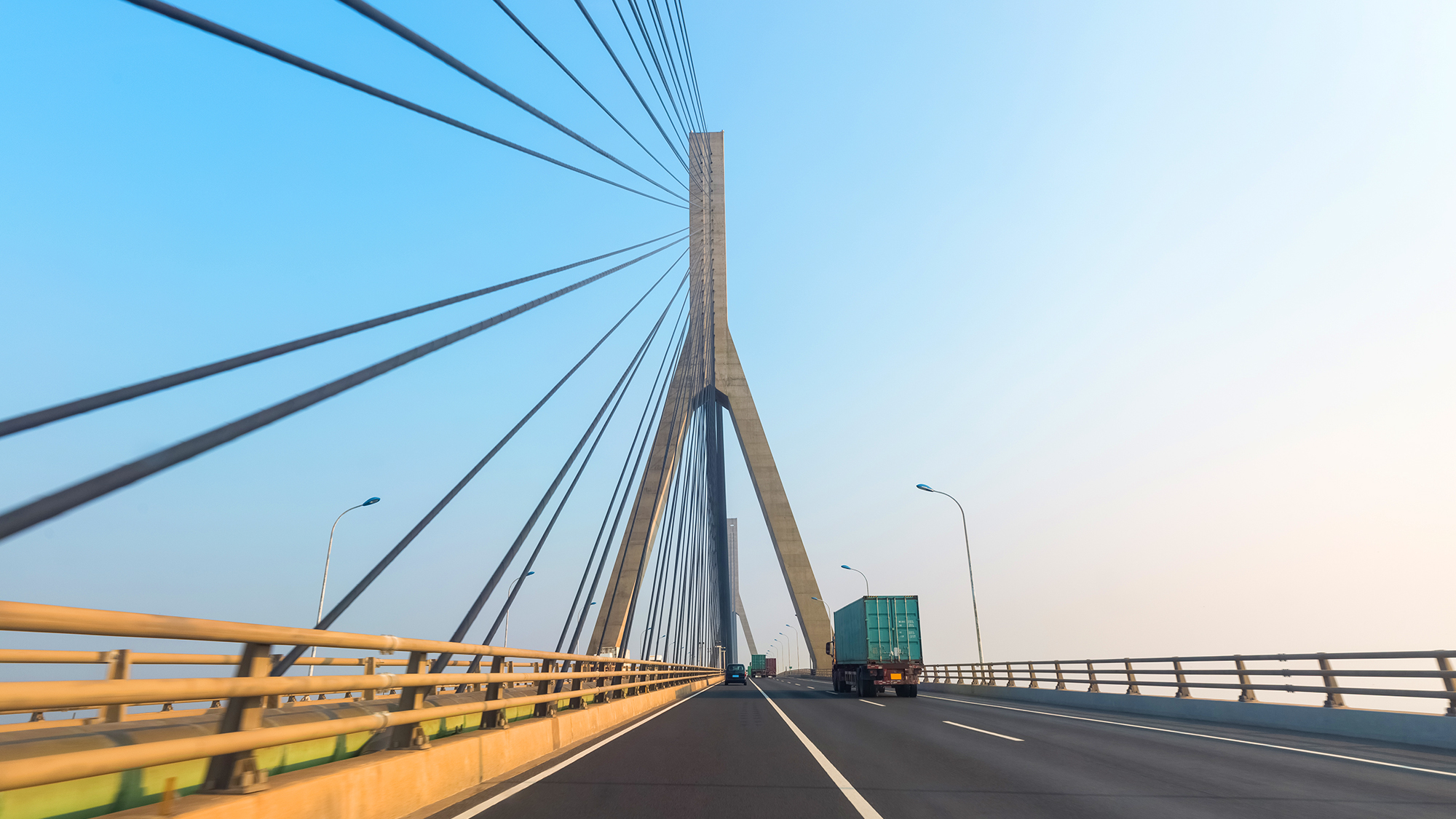 1. Corrida cambiaria y estabilización
2. Efectos en la Economía Real
3. Impacto en el Transporte de Cargas
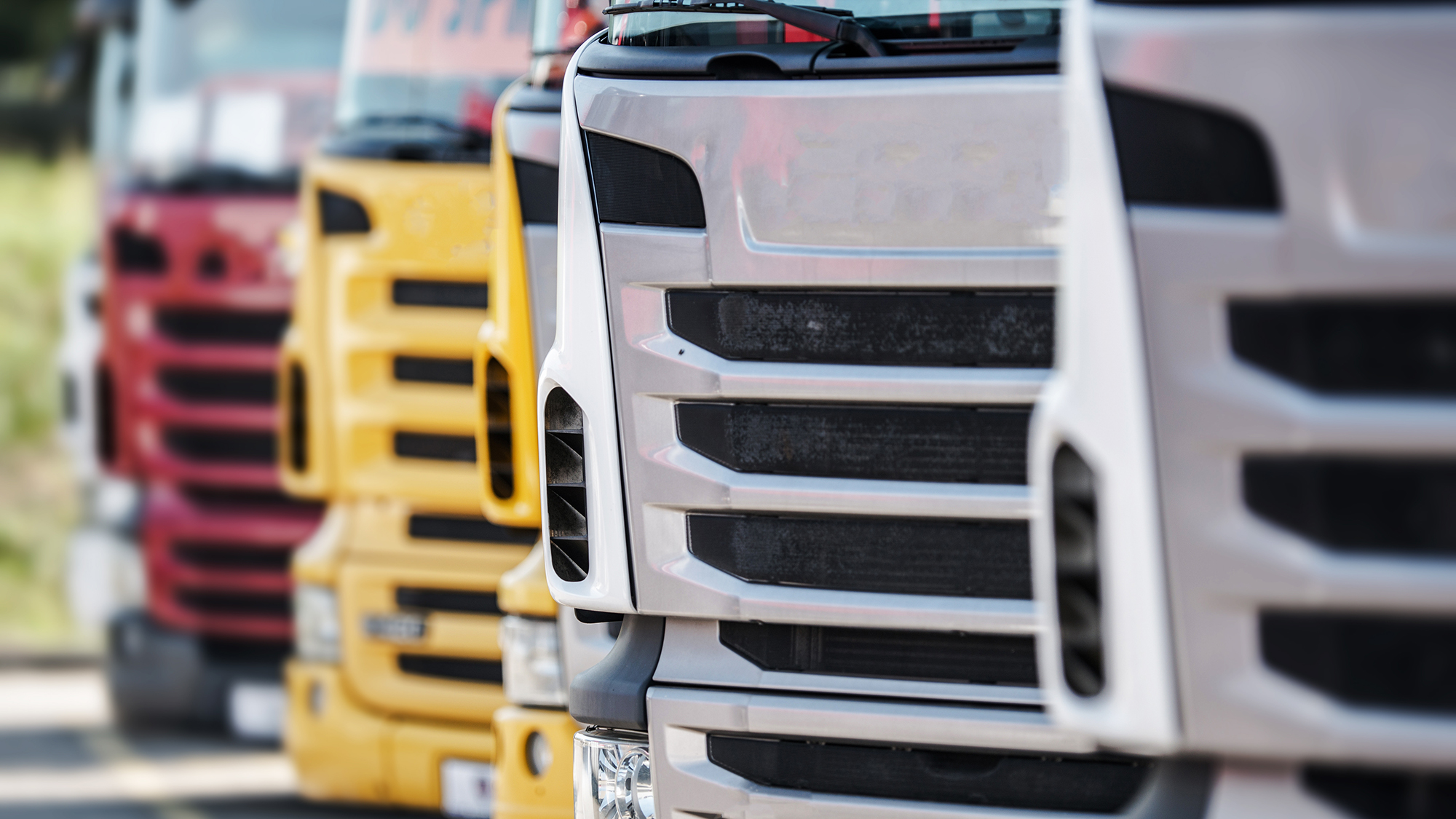 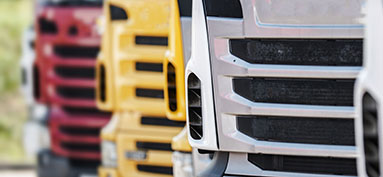 TRANSPORTE DE CARGAS EN ARGENTINA
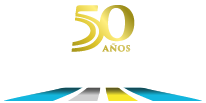 EVOLUCION DE COSTOS y PERSPECTIVAS 2017-18
1. Corrida cambiaria y estabilización – Escenarios posibles
Devaluación 2014 y 2016, en 2018 se devaluó dos veces la moneda. 

Dic-17 TC $ 18.-

Mar-18 TC 20,5.-	

May-18 TC 24,5.-

Devaluación 36 %-38 %
BCRA venía perdiendo muchas reservas 

Peso Arg. subió de $ 21.- a 25.-; por el momento se estabilizó en el corto plazo.

Corrida cambiaria se frenó (no hubo contagio al Sector Financiero). Momentáneo?

ESCENARIO POST 15 DE MAYO EN EL CORTO PLAZO

Stress cambiario y financiero
Renovación LEBAC  19-06 $ 600 mil mill. 40 % - crédito
Depreciación del Real  		R$ 3,6.-
Suba tasa de interés EEUU 		+ 3 % bono a 10 años
Presiones sobre el TC (posible)	   ?
Acuerdo FMI ? – aventar mayor crisis – moderar ruidos macro
En últimos 5 años, el Sector soportó aumentos continuos de costos. 
ICT 2014 (38,4 %), suba más alta de los últimos diez años. 

ICT 2016 (36,9 %) segundo incremento de costos más alto
Ambos, con fuertes devaluaciones previas.
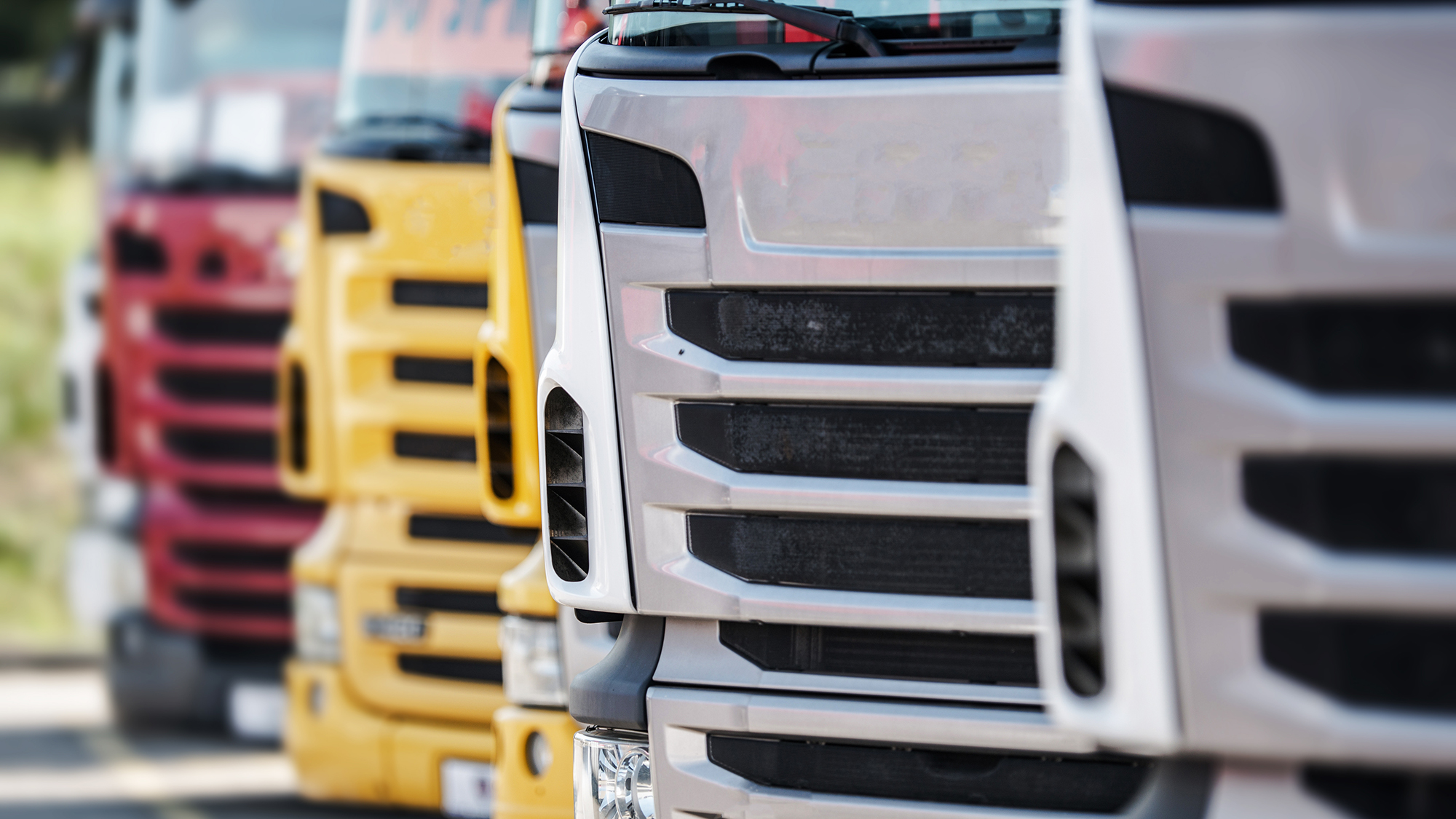 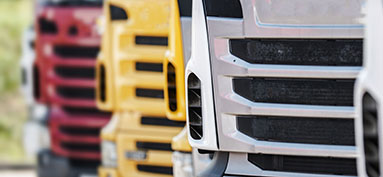 TRANSPORTE DE CARGAS EN ARGENTINA
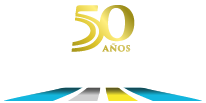 EVOLUCION DE COSTOS y PERSPECTIVAS 2017-18
2. Efectos en la Economía Real     Escenario previo corrida cambiaria
Con suba de 2,8 % la actividad económica recuperó la caída en 2016 (-2,2 %). Dos grandes motores:  Construcción (pública y privada) y el Agro. 2018 Presupuesto, crecimiento del PBI de 3,5 %. 

Sequía en las principales regiones productivas y mayores inconvenientes macroeconómicos, recorte del crecimiento económico (en torno al 2 %) para 2018.
Solo la construcción (pública y privada), el crédito, y en menor medida la industria automotriz van a gravitar positivamente en la economía.  El Agro más un consumo masivo débil, factores en contra. 

En conjunto con mayores inconvenientes macroeconómicos (aceleración de la inflación, devaluación en Brasil, suba en el costo de financiamiento, mayor presión sobre el TC -sequía-).

Menor actividad económica con mayores niveles de costos. 

Economía heterogénea que tracciona con el crédito, la construcción (un poco automotriz) y con mayor vulnerabilidad externa (deuda y tasa de interés).
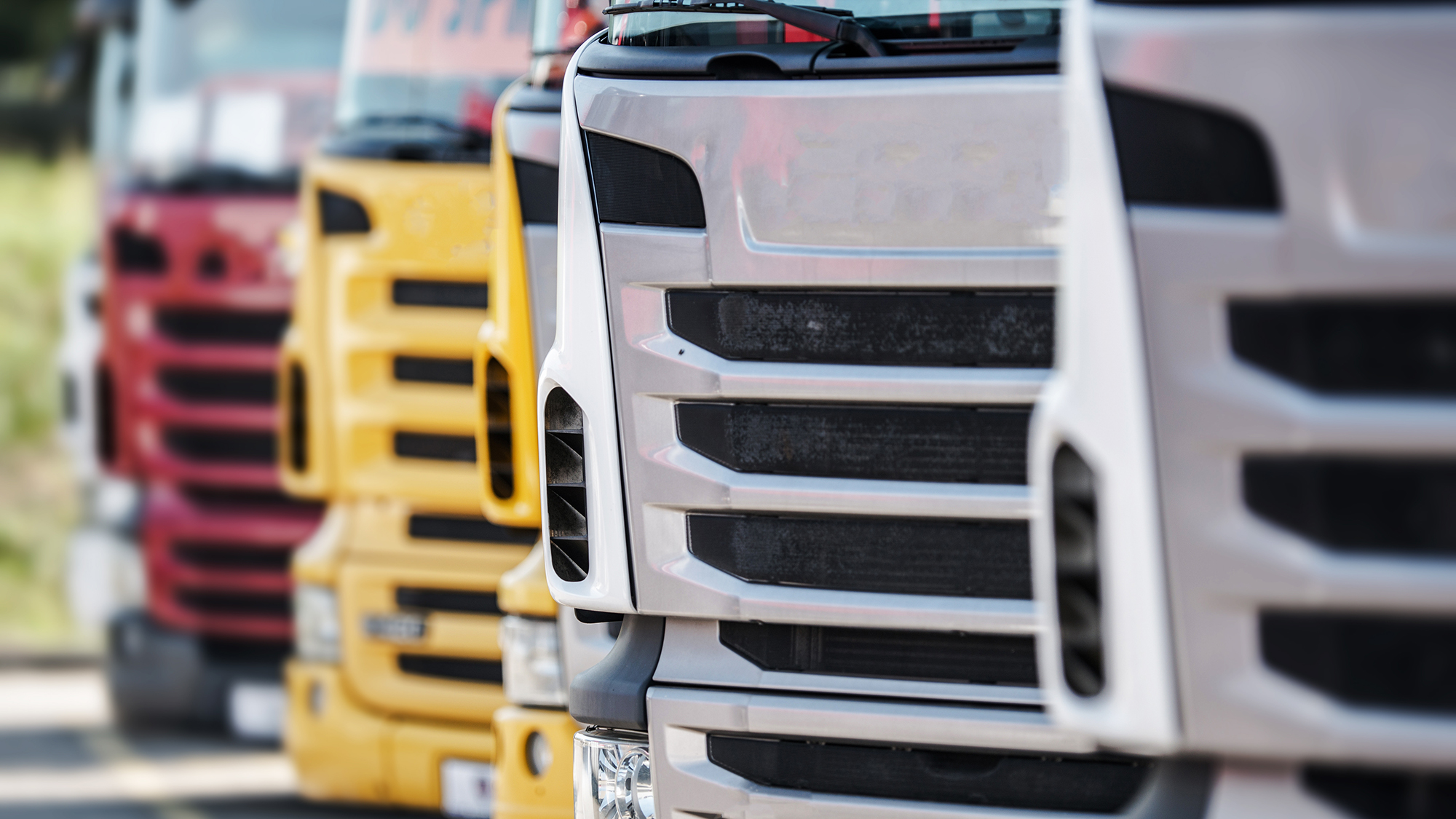 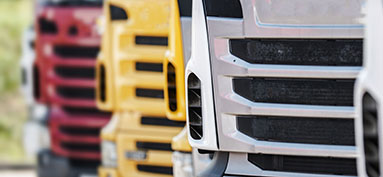 TRANSPORTE DE CARGAS EN ARGENTINA
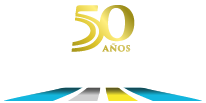 EVOLUCION DE COSTOS y PERSPECTIVAS 2017-18
2. Efectos en la Economía Real     Escenario post corrida cambiaria
Tasa de interés 40 % (y más sobre el resto del sistema financiero). 
Menor crecimiento económico en general.

Construcción privada y actividad inmobiliaria creció mucho de la mano de créditos UVA. Incógnita. Se prevé desaceleración. Construcción pública: fuerte crecimiento en últimos dos años. Se prevé menor ejecución dado Acuerdo FMI.
Presiones sobre fiscos nacionales y provinciales (deudas en dólares)
Menor consumo vía mayor inflación real y esperada y mayor tasa de interés
Sectores más competitivos

Sector Agropecuario. 
Sectores sustitutivos de importaciones

Menor egreso de divisas por turismo externo. Argentina más barata en dólares (por lo menos a corto plazo)
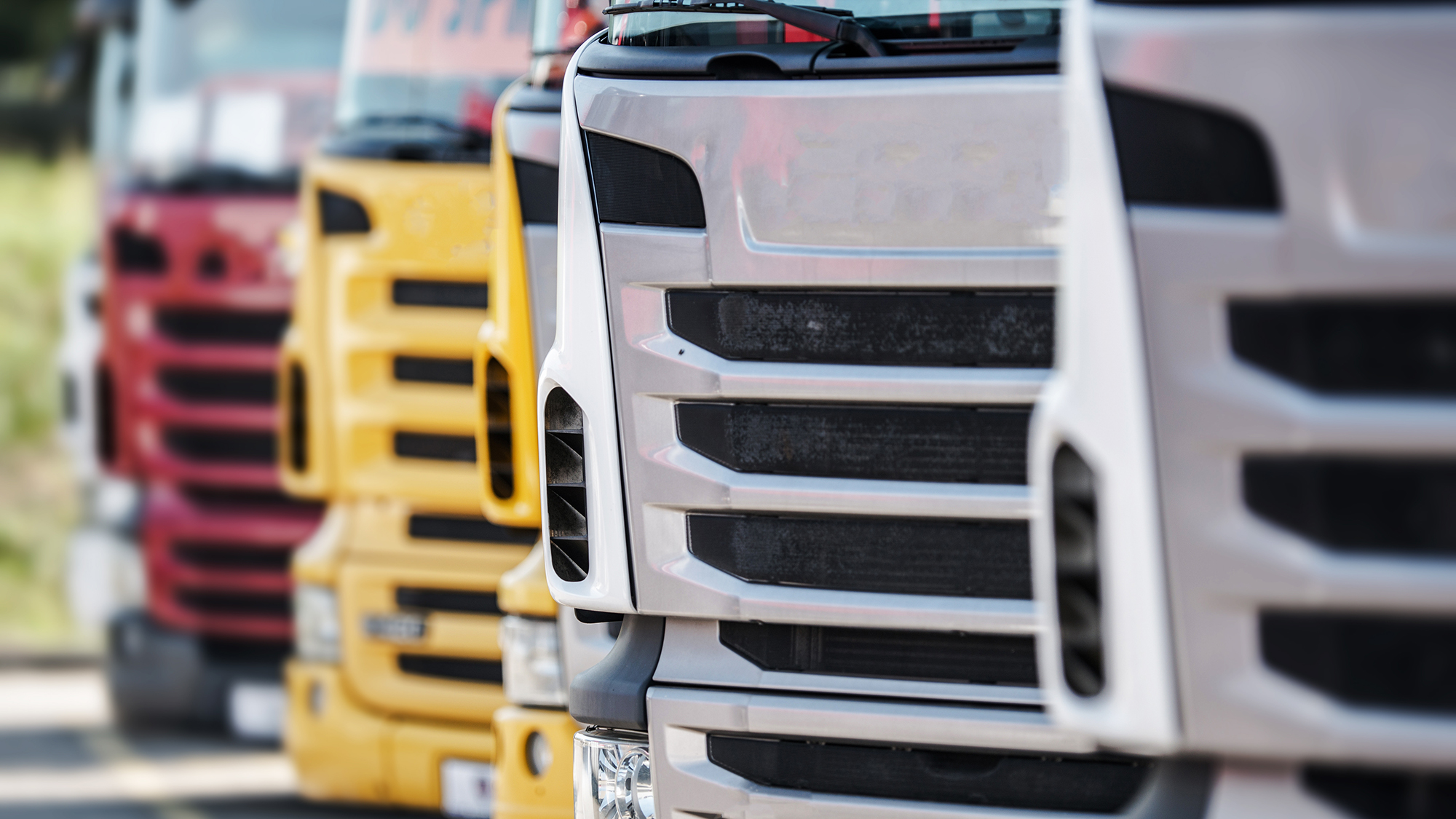 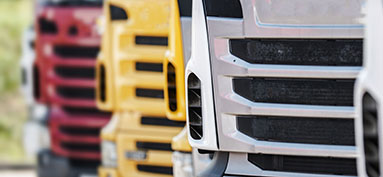 TRANSPORTE DE CARGAS EN ARGENTINA
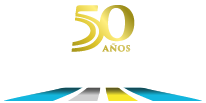 EVOLUCION DE COSTOS y PERSPECTIVAS 2017-18
3. Impacto en el Transporte de Cargas  -	  Combustibles
Principal disparador de los costos del Sector. 
Desregulación - conformación del precio interno de los Combustibles = variaciones del crudo internacional (Brent) y del TC, (impuestos y biocombustibles, en menor medida).

Mercado de hidrocarburos actual
“semi-dolarización” de las tarifas del Combustible cuando las tarifas de la actividad se negocian en pesos.
Desde la desregulación el aumento acumulado del gas-oil se eleva a un notorio 27.7 % mientras que el aumento superó el 35 % en los últimos doce meses. 

En 2018 acumula una suba de 11.5 %.
Combustible 

Determinante en la suba del ICT el último año y los últimos 7 meses en particular.
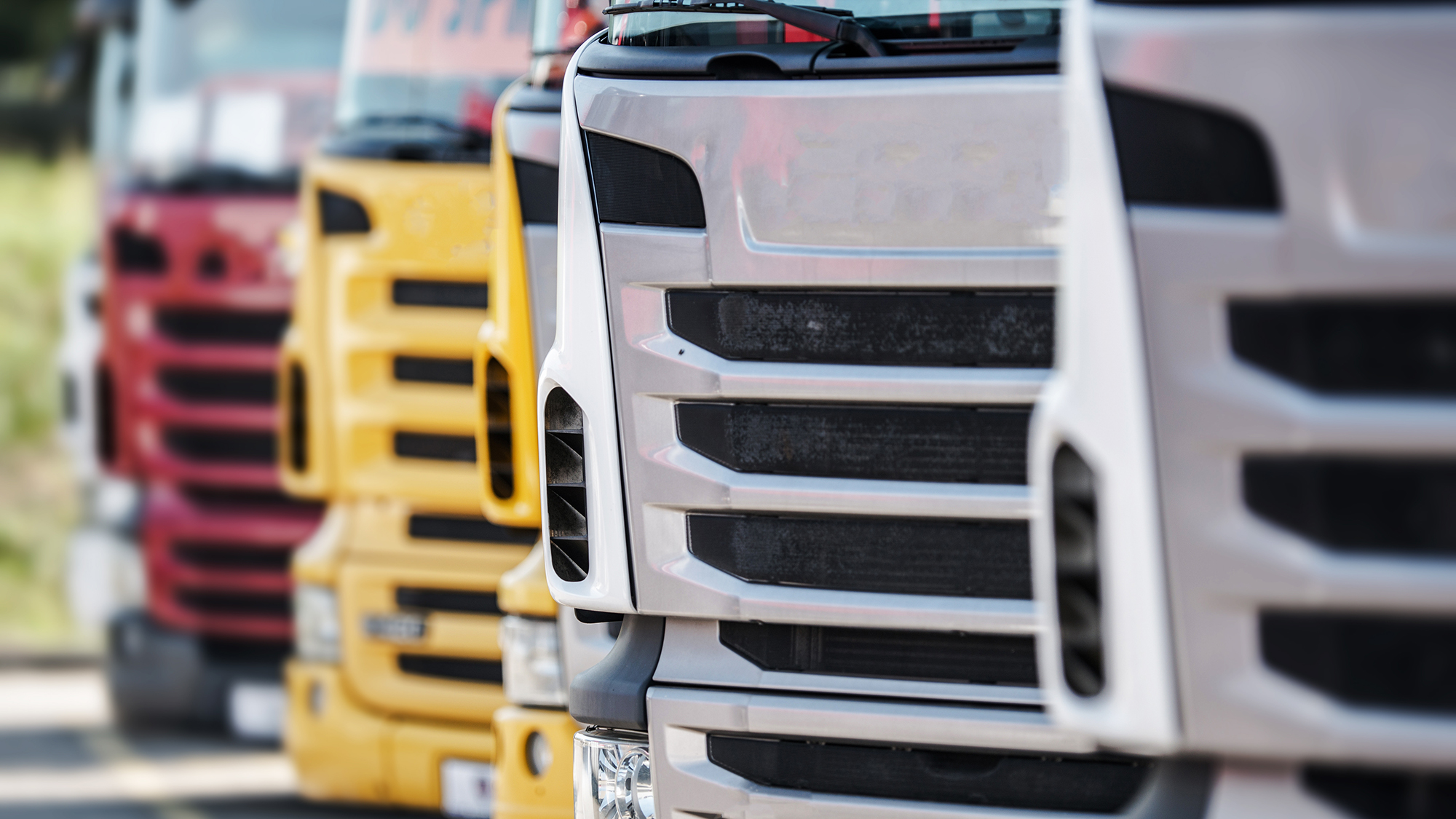 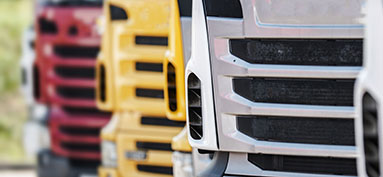 TRANSPORTE DE CARGAS EN ARGENTINA
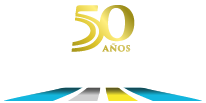 EVOLUCION DE COSTOS y PERSPECTIVAS 2017-18
3. Impacto en el Transporte de Cargas -	Combustibles
Acuerdo Estabilidad de Precios con Cuenta Compensatoria. 

Congelamiento de precios de los Combustibles en mayo y junio. 
A partir de julio el aumento acumulado se prorratea en 6 cuotas mensuales consecutivas.  Posibles compensaciones/modificaciones       
Impacto en precios de Gas-Oil – Claves
El Estado Nacional reconoce un atraso de 12 % en los Combustibles en todo el país para todos los canales y segmentos durante el mes de abril
Cuenta Compensatoria. Ajustes resultantes de variaciones en Brent (U$D/bbl 73.36.-), Tipo de Cambio ($ 21.2.-) y biocombustibles con base 02-05-18. Con Brent (U$D/bbl) 80.- y TC ($ 23.8-), se agregaría un ajuste de 21.8 % 
Ajuste impositivo trimestral vía IPC (IT 6,7 %)
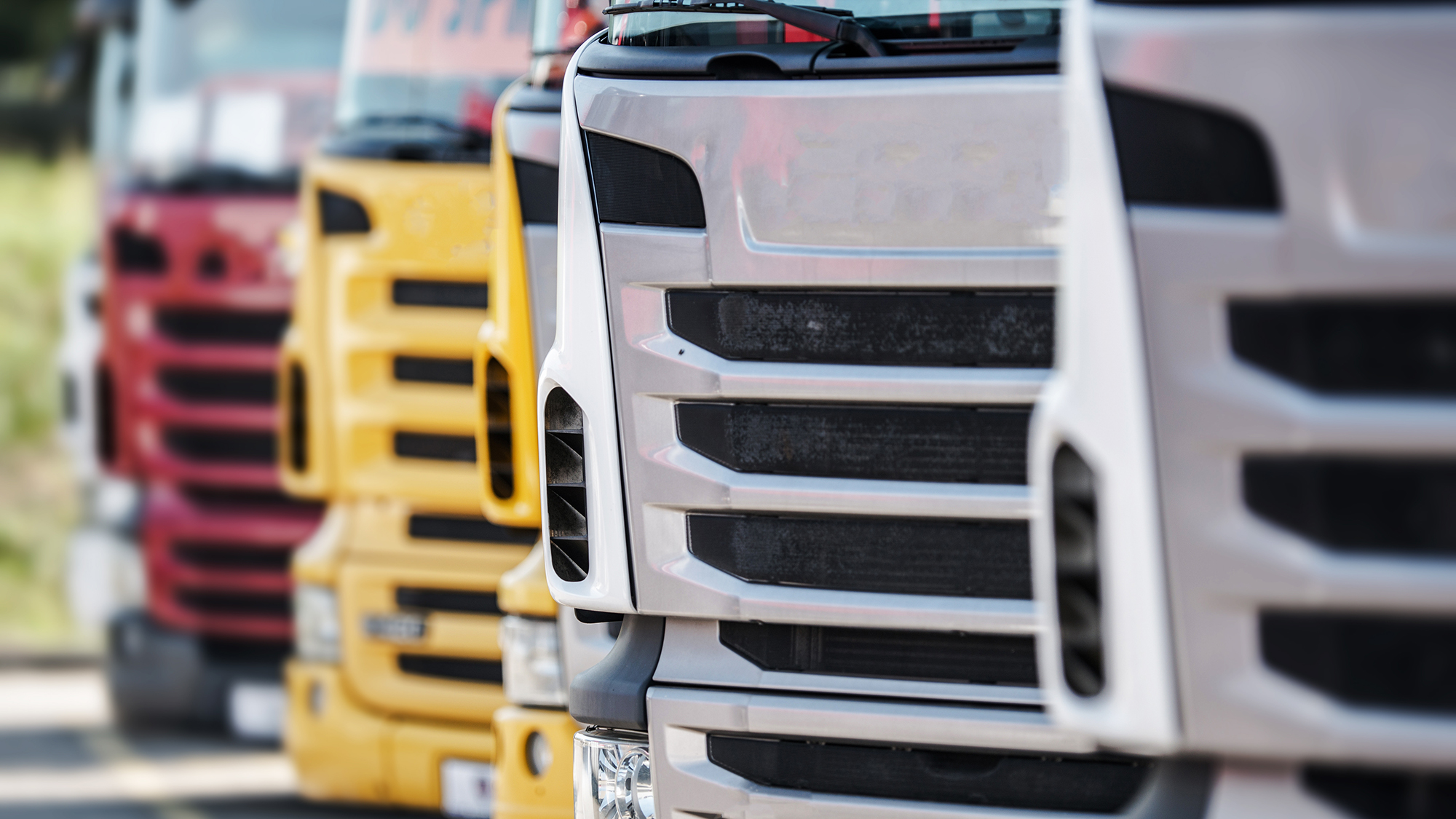 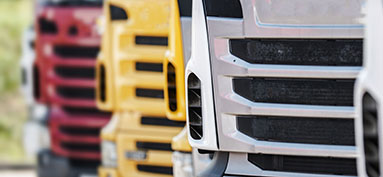 TRANSPORTE DE CARGAS EN ARGENTINA
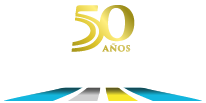 EVOLUCION DE COSTOS y PERSPECTIVAS 2017-18
Evolución de precios del Gas-Oil 2014-2018 ($Ar)
El precio promedio país del gas-oil elaborado por FADEEAC alcanzó en abril $ 23,92.-
Argentina equiparó momentáneamente los precios con Brasil y achicó la diferencia con Chile por el congelamiento de los Combustibles (mayo-junio). 

Vence el 1ro de julio del 2018.
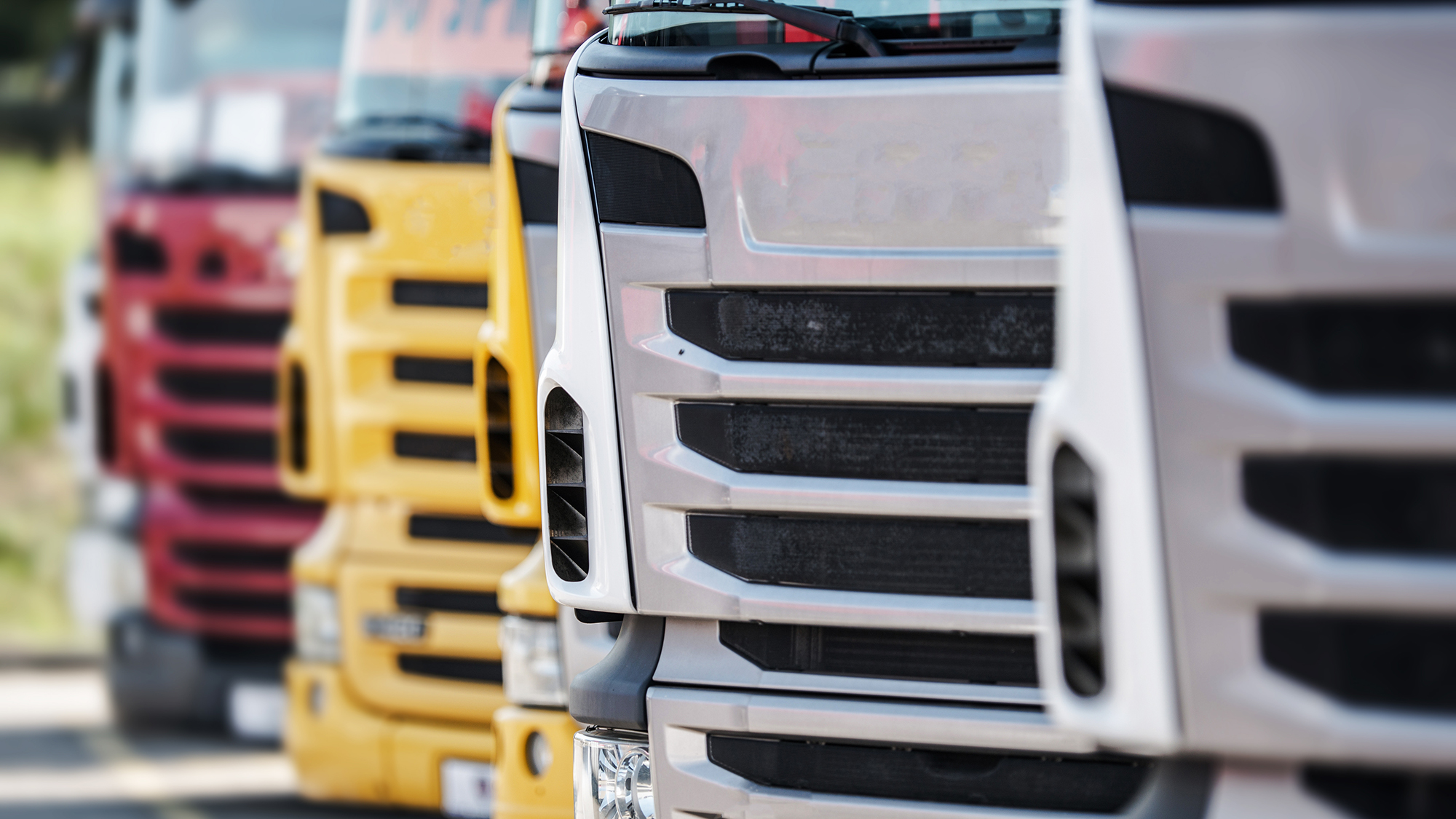 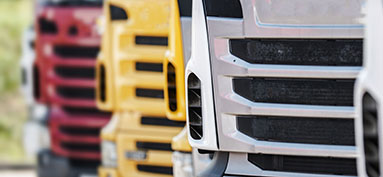 TRANSPORTE DE CARGAS EN ARGENTINA
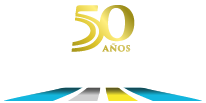 EVOLUCION DE COSTOS y PERSPECTIVAS 2017-18
Evolución de precios del petróleo WTI 2014-2018 (U$D)
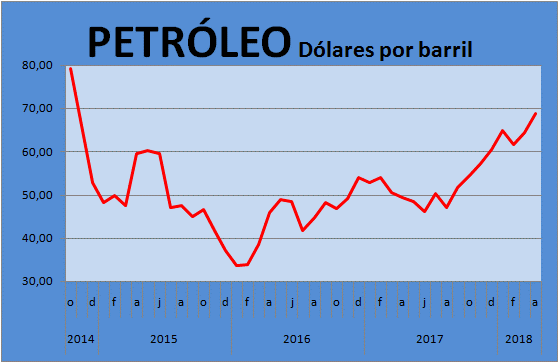 Cotización internacional saltó casi 10% en los últimos 15 días hasta su mayor valor desde 2014, con el barril WTI superando los 70 dólares y el Brent rozando los 80 dólares.
Los últimos movimientos de la OPEP sumado a la crisis en Irán orientados a que el barril pueda superar los 80 dólares.
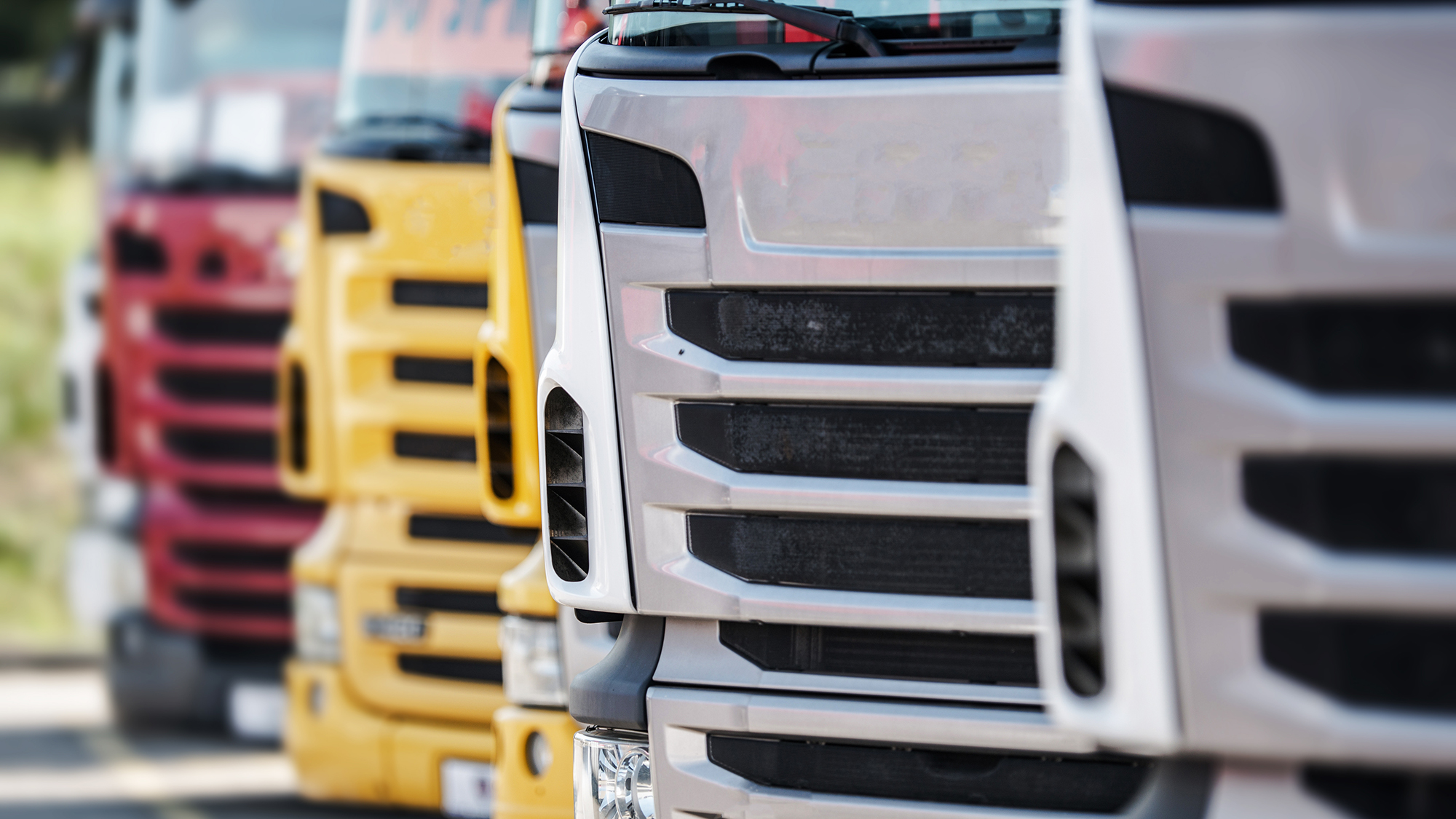 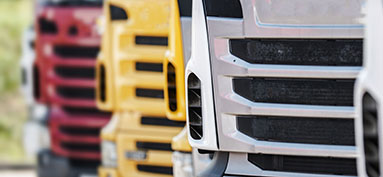 TRANSPORTE DE CARGAS EN ARGENTINA
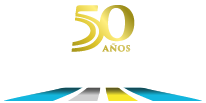 EVOLUCION DE COSTOS y PERSPECTIVAS 2017-18
3. Impacto en el Transporte de Cargas
La altísima tasa de interés -que se desea transitoria- implica un encarecimiento directo en la financiación de las empresas, y en los particulares, donde el crédito opera como dinamizador del consumo y la inversión. 
+ Costo en financiación de equipos.
Menor actividad en general y mayor inflación esperada. Ajuste abrupto, suba del dólar contagia al resto de los precios y “asusta” a la actividad real, y al consumo generando convulsiones en varios sectores. 

Situación también implica presiones para suba en paritarias (el Sindicato solicitó 27 %), y, por ende, mayores costos.
Presión sobre los precios de insumos como Material Rodante, Reparaciones y Neumáticos

Un salto del TC, mayor suba de precios y eventualmente menor demanda de unidades. 

Impacta sobre repuestos y reparaciones, rubros que también siguen al tipo de cambio.
Indice FADEEAC que cerró en 24 % en 2017, y que acumula 10 % al primer cuatrimestre de 2018 se  acercará a los niveles 2014 y 2016 (ambos con fuertes devaluaciones previas).